Pārtikas banka 
Paēdušai Latvijai
YOUNG CLIMATHON
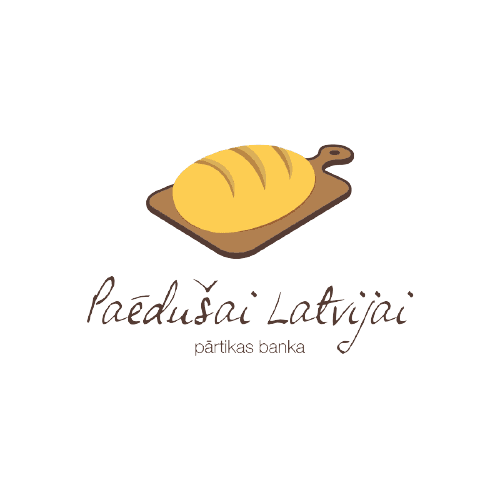 Agita Kraukle, Pārtikas bankas vadītāja
Pārtikas banka ir bezpeļņas, labdarības organizācija, kas izplata pārtiku grūtībās nonākušajiem cilvēkiem, kuri, nespējot saviem spēkiem iegādāties nepieciešamo pārtikas daudzumu, tiek pakļauti badam.
Pirmā pārtikas banka radusies 1967.gadā ASV

Eiropā pirmā pārtikas banka izveidota 1984.gadā Francijā.
Latvijas Samariešu apvienības labdarības projekts
Darbojas visā Latvijā
Vairāk nekā 40 sadarbības partneri - reģionālās NVO un pašvaldību sociālie dienesti
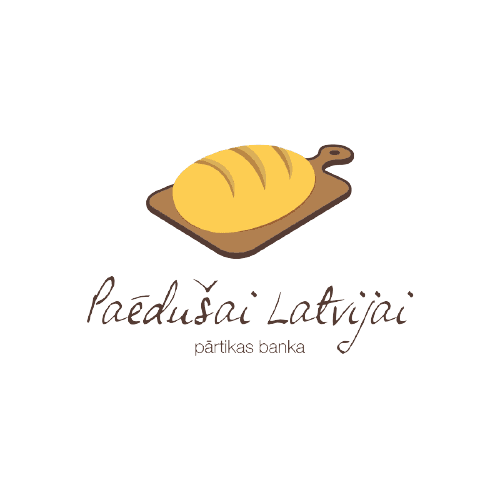 Dibināta 2009.gada 16.oktobrī
Pasaules pārtikas dienā
2021.gadā esam 
izdalījuši 5296 pārtikas pakas
palīdzējuši 14 903 cilvēkiem 
ģimenes ar bērniem, seniori, personas ar invaliditāti
Ziedotas vairāk kā 18 tonnas pārtikas produktu
sausie produkti
konservi
maize un bakaleja
higiēnas preces
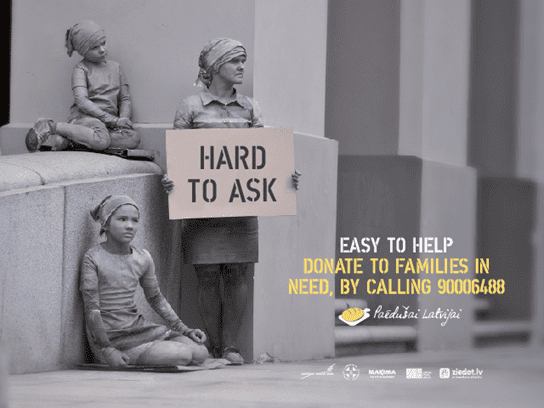 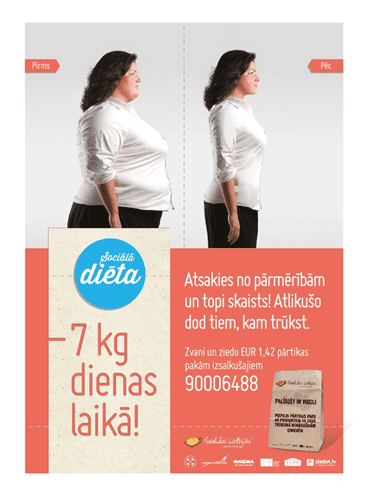 Sociālās kampaņas
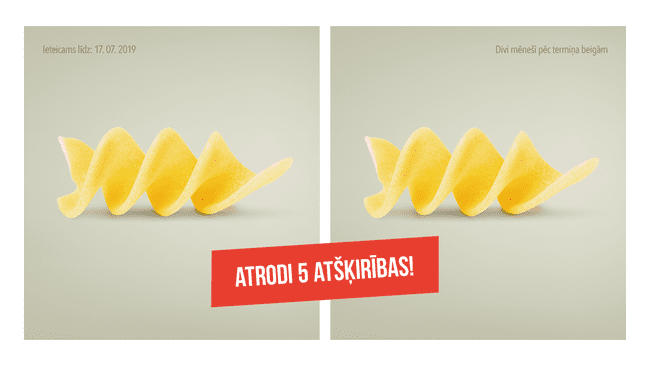 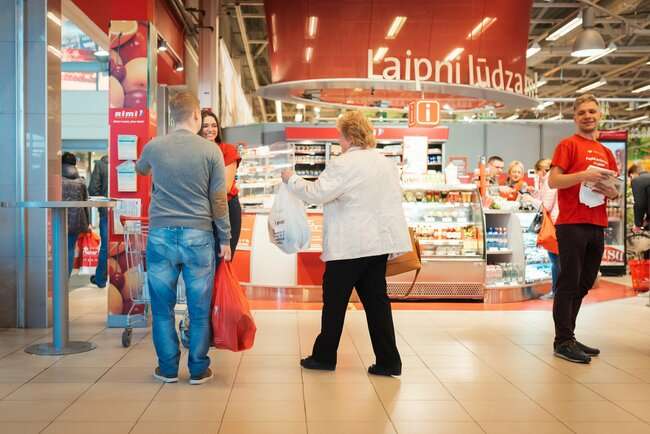 Pārtikas paku kampaņas
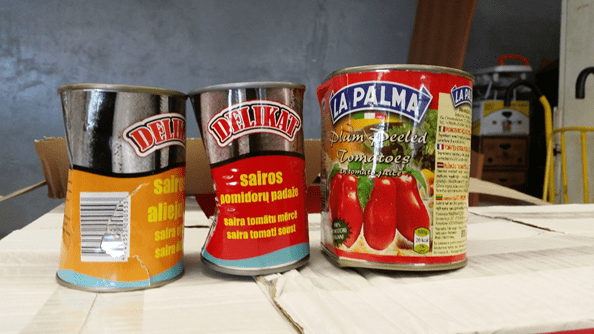 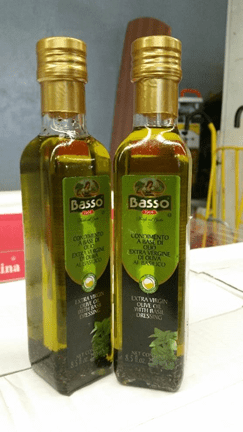 Pārtikas atlikumi
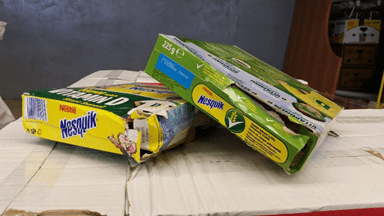 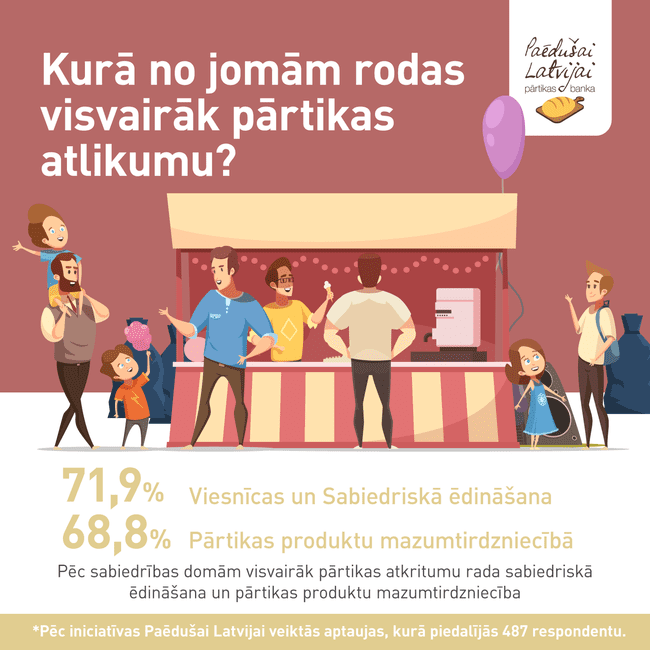 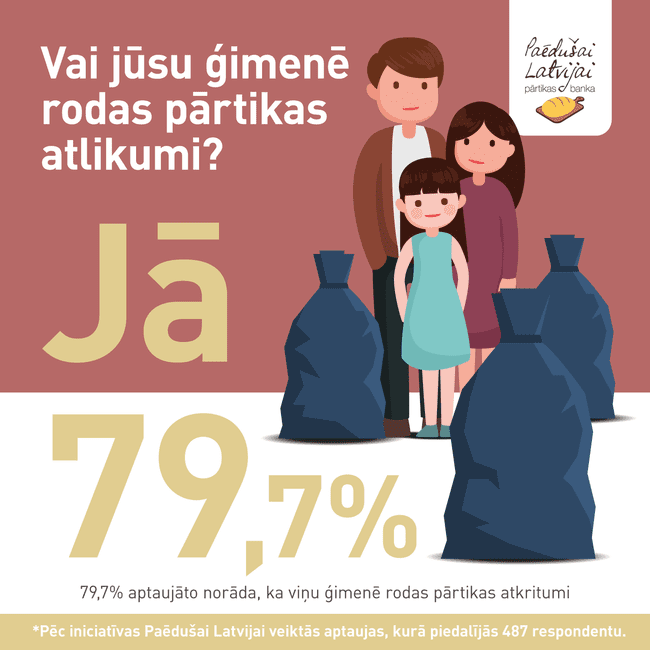 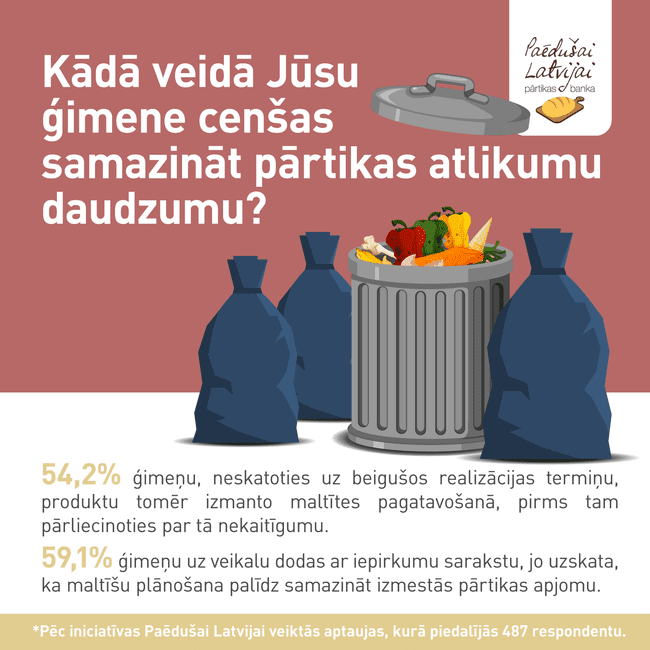 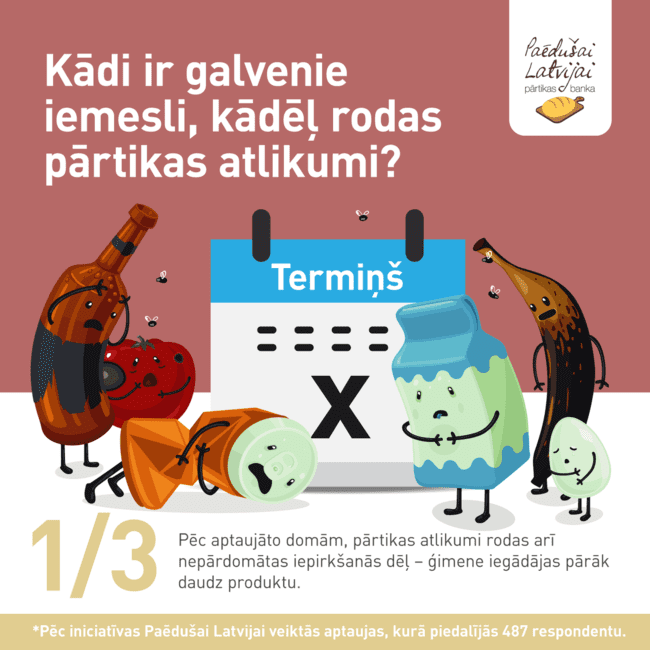 Paldies par uzmanību!
www.paedusailatvijai.lv
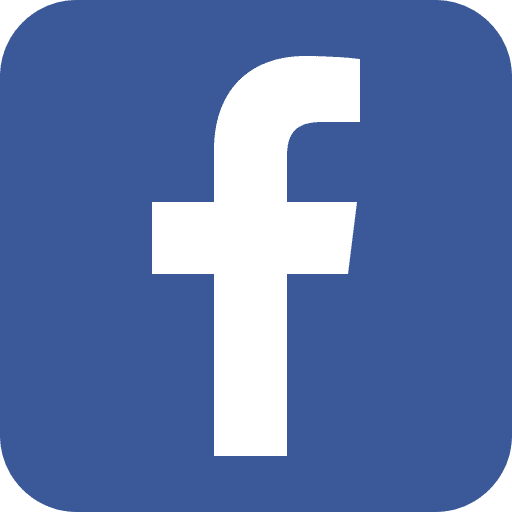 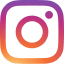